College/AES Consolidation of Business Functions
Colorado State University
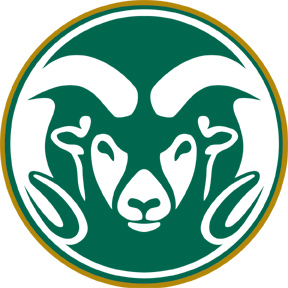 Background
College of Agricultural Sciences
Depts: AS,  HLA,  ARE,  SCS,  BSPM
100 faculty
Fiscal + HR: 1-2 staff per dept
CFO + HR lead in Dean’s office
Agric Expt Station (Provost ->College 2005)
Fiscal: 1 staff as CFO
HR: delegated to departments
Off-campus research centers – 1 accounting tech
Agricultural Business Center
Fiscal and HR staff moved to ABC 
CFO created (former AES CFO)
Accounting Techs assigned to departments
Cross-training
HR lead (former CAS CFO)
Accounting Techs
Created Pre-Award Unit – 2 staff
Service orientation critical – surveys confirm
Budget cuts:  Able to reduce 2 FTE